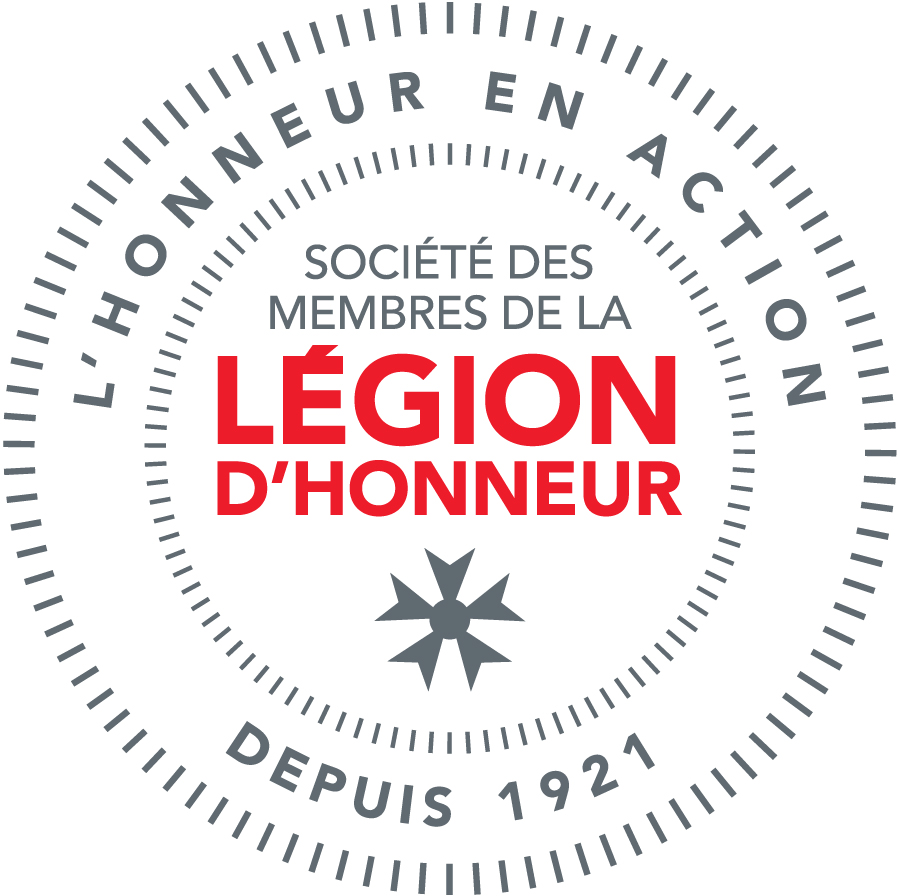 Effectifs de la section
Claude Dabos
Secrétaire de la section du Gard
Effectifs de la section
LA SECTION :  374 SOCIETAIRES
BEAUCAIRE                                    = 18
PORTE DES CEVENNES                = 50
PETITE CAMARGUE                      = 25
UZES                                               = 21
VILLENEUVE les AVIGNON           = 26
NÎMES Centre                                         = 71
NÎMES Castanet / St Césaire                = 48
NÎMES Marguerittes                              = 51    
BAGNOLS / CEZE – G. Rhodanien      = 20
VAUNAGE / CEVENNES / AIGOUAL    = 44
Effectifs de la section
338 Légionnaires
              274 Chevaliers, 53 Officiers, 11 Commandeurs, et 36 membres associés.
51 femmes : 3 Officiers et 48 Chevaliers.
     91 prospects à convaincre !
Effectifs de la section
Bienvenue aux 7 nouveaux adhérents et 7 nouveaux arrivants 

2023
Vincent de l’Estang du Rusquec		Jacques Bonningues	
Michel Desplan				Pascal Vauthier
Jean Claude Aufrere				Dominique Vrignaud
Fabrice Intertaglia				Isabelle Czernichowsli- Loriol
Patrick Sandevoir				Marc Tisseyre
Sylvie Borrely					Jérôme Rzepka
Martine Sillard					Christophe Deherre
Effectifs de la section
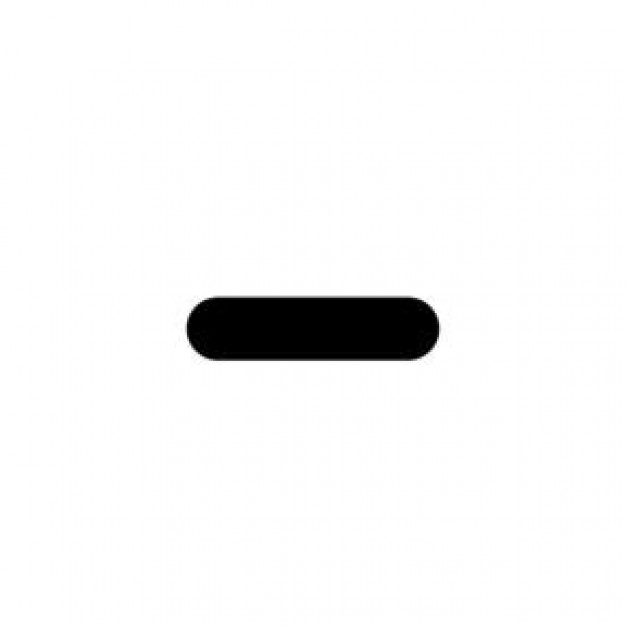 Evolution 2023
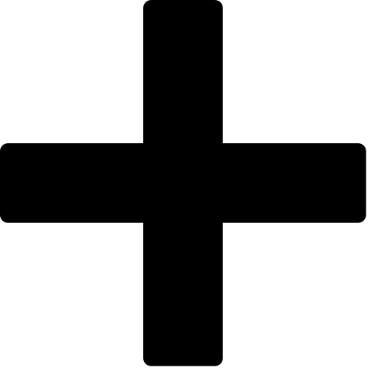 21 décès
  13 départs
7 adhésions
7 arrivées
BILAN - 20
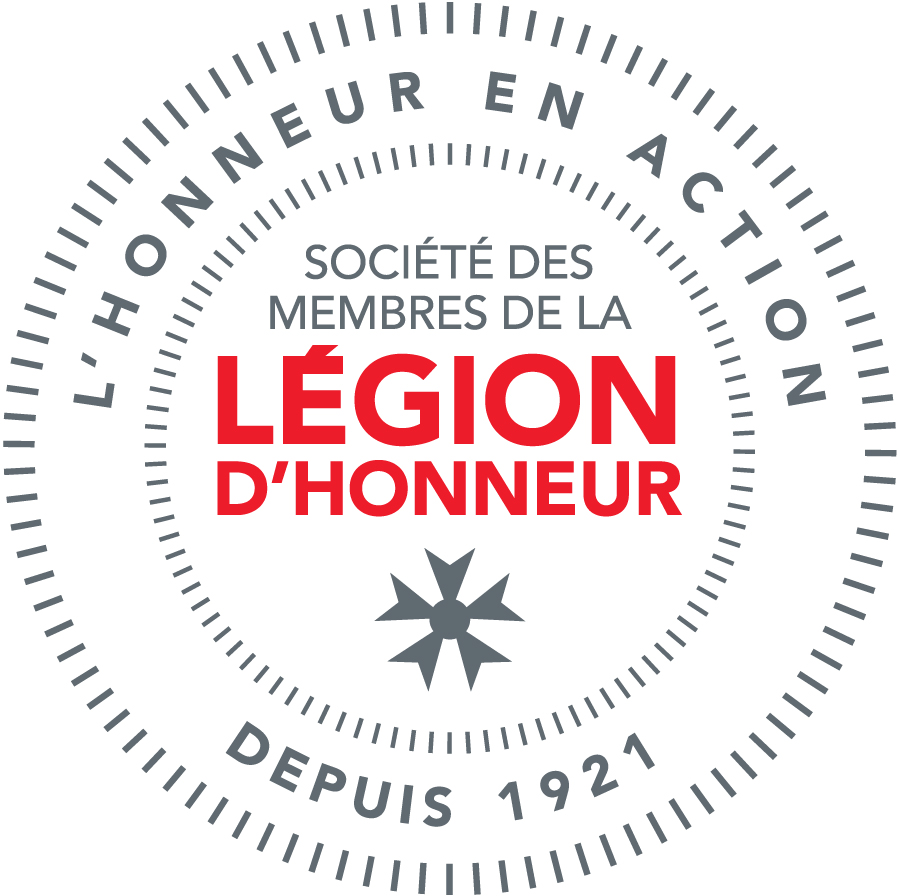 Bilan financier
Régis Crouzet
Trésorier de la section du Gard
Bilan financier année 2023
Le compte « Section » : les recettes
1 - Allocation du Siège : 			  3452,40 €
6925,97 €
2 - Dons en retour du Siège :
3 - Contributions volontaires :		  3100,00 €
4 - Produits des manifestations :		  4493,76 €
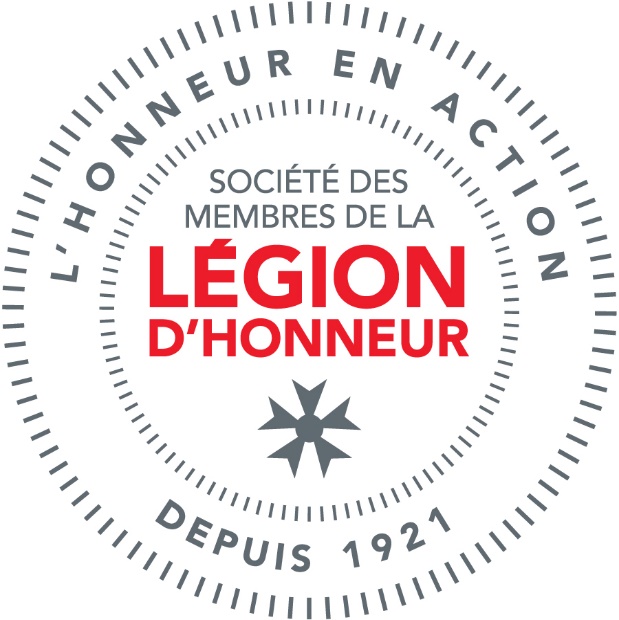 Total RECETTES :           
17972,13 €
[Speaker Notes: Loto 1270,12 et cocktail 76.86]
Bilan financier année 2023
Le compte « Section » : les dépenses
1 - Entraide :				  		    1252,08 €
2 - Frais de fonctionnement :			    1419,50 €	
3 - Assemblées et manifestations :		    5782,68 €
4 – Envois au Siège ( G.P.A )			    6980,00 €
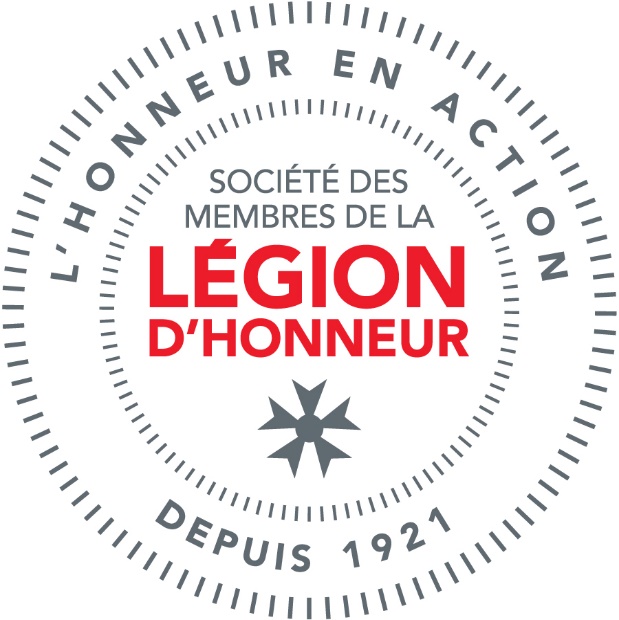 Total DEPENSES: 
15434,26 €
[Speaker Notes: 1 - Marrons glacés
2 - F.F Section 1456,24 FF comités 198,88 F.D 1216,35
4 - Sortie 1064,71 AA section 95,00 ordi 431,17 livres 450,50
5 - Transfert de contributions volontaires]
Bilan financier année 2023
Compte « Section » : soldes bancaire et comptable
En caisse le 31/12/2022
En caisse le 31/12/2023
23948,90 €
26486,77 €
2537,87 €
dépenses
recettes
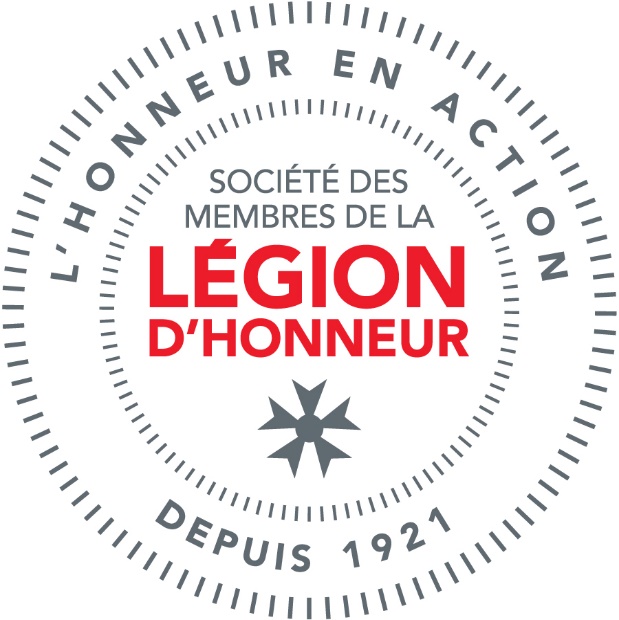 15434,26 €
17972,13 €
2537,87 €
Bilan financier année 2023
Le compte « HEA » : les recettes
Les dons:
Retour du siège de 100 % de l’ensemble des dons spécifiques passés par la Section.
- Non sociétaires :
	  Crédit Agricole :         	2000,00 €
	   CARAC 			1000,00 €	
	    Lions				  500,00 €
- Sociétaires :                                  3980,00 €

		Soit : 7480,00 € pour l’année 2023
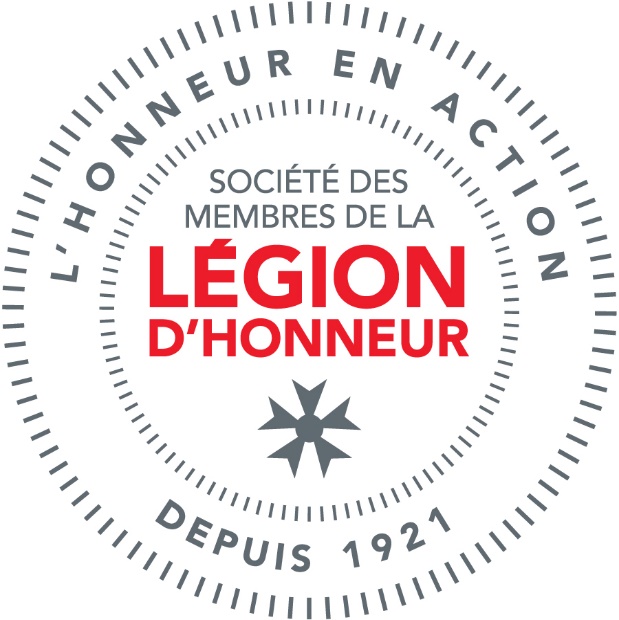 Bilan financier année 2023
Le compte « HEA » : les dépenses
Les frais de fonctionnement :
 Frais de jury : 			    	  330,00 €
 Achats (médailles, flyers) : 	  	  624,62 €
 Cérémonies (Candiac et Paris) : 	2904,12 €
 Prix: 						5800,00 €
              Soit : 9658,74 € pour l’année 2023
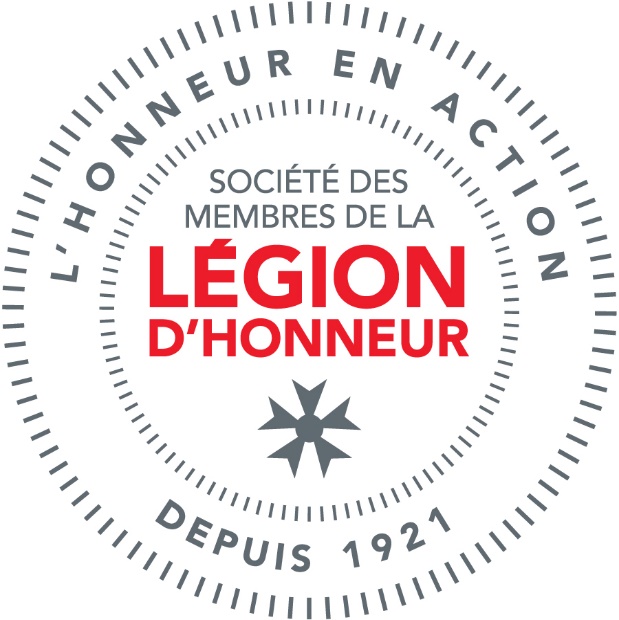 Bilan financier année 2023
Compte « HEA » : soldes bancaire et comptable
En caisse le 31/12/2022
En caisse le 31/12/2023
15324,98 €
13146,04 €
-2178,94 €
dépenses
recettes
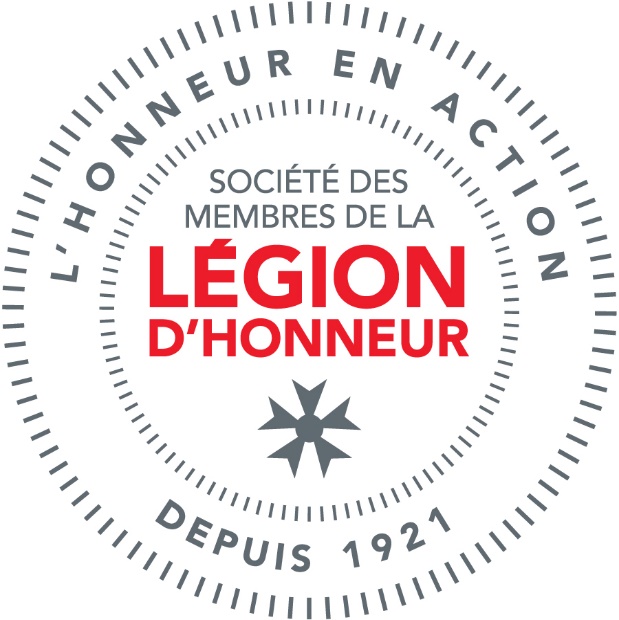 9658,94€
7480,00 €
-2178,94 €
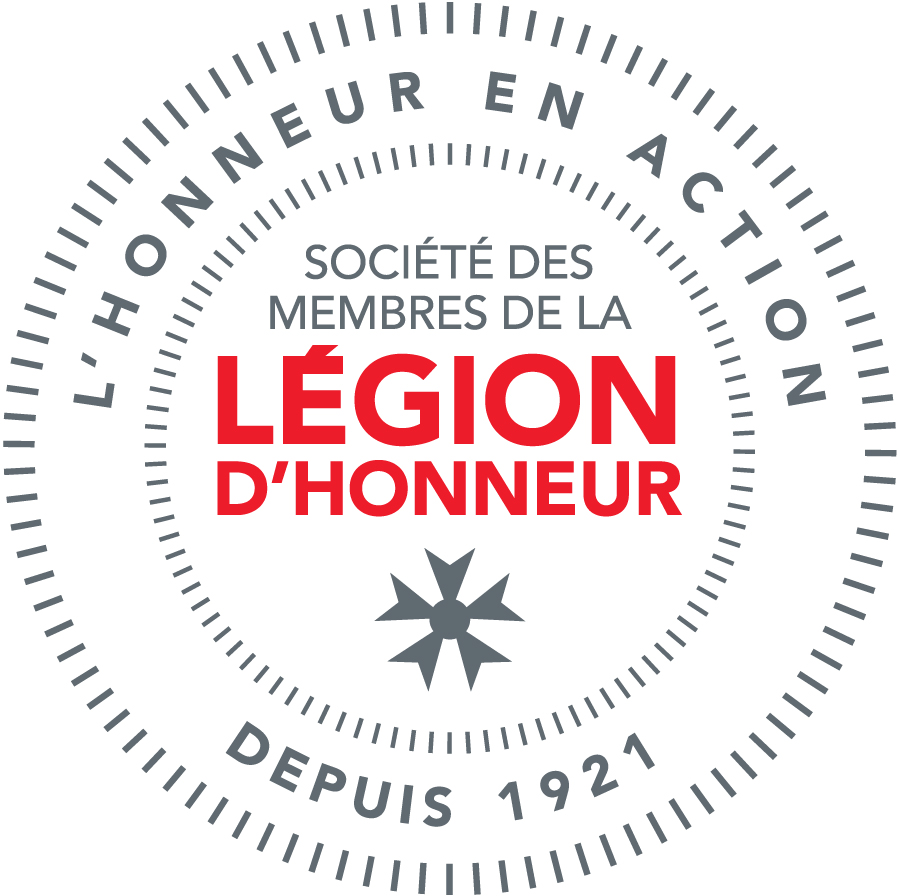 Grand prix des apprentis du Gard
Monique PIGÉ
Présidente du Comité Nîmes-Castanet
et
Jean-François SERRANO
Vice-président de la section gardoise
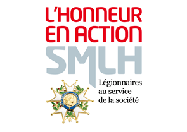 Grand prix des apprentis du Gard
GRAND PRIX DES APPRENTIS2024
Valoriser l’apprentissage et l’alternance pour toutes les branches professionnelles
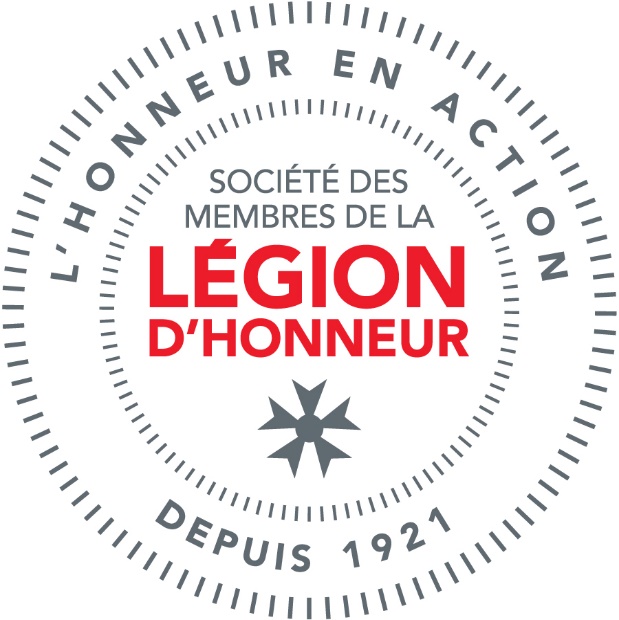 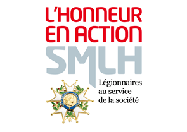 Historique du Prix pour notre section gardoise
Les Prix de la Légion d’honneur du Gard ont 10 ans
2015 : 3 lauréats pour un montant de 1000 €
2016 : 5 lauréats pour un montant de 5000 €
2017 : 4 lauréats pour un montant de 3500 €
2018 : 4 lauréats pour un montant de 4000 €
2019 : 5 lauréats pour un montant de 4000 €
2020 : 4 lauréats pour un montant de 3500 €
2021 :Non organisé
2022 : 10 lauréats pour un montant de 5600 €
2023 : 20 lauréats pour un montant de 6600 €
2024 :         20 prix seront attribués
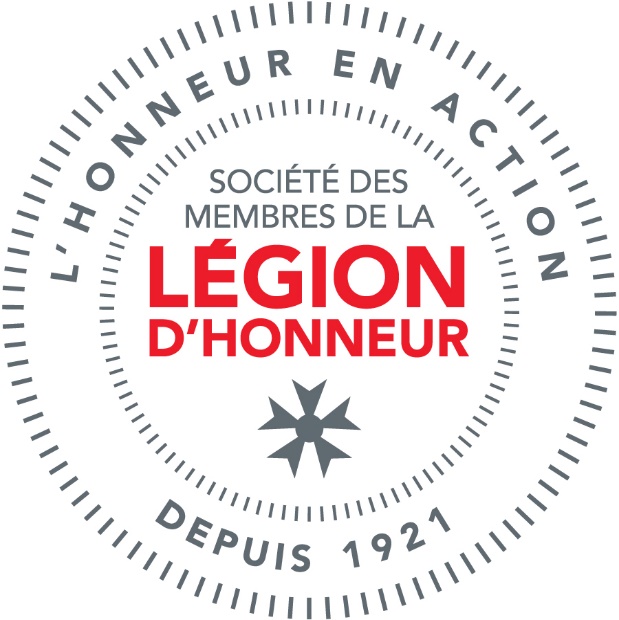 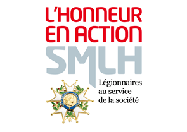 Grand prix des apprentis du Gard
Etablissements partenaires
→  Lycées professionnels :
	Lycée  Charles GIDE à  Uzès,  Lycée Frédéric MISTRAL, Lycée Jules Raimu  à Nîmes  	Lycée Paul LANGEVIN à Beaucaire, Lycée Marie Curie à Saint Jean du Gard

  →  Chambre d’agriculture: 
	- Maison Familiale et Rurale Saint Hippolyte du Fort,
	- Maison Familiale et Rurale Uzès
	- Maison Familiale et Rurale  Vézénobres
  →  Chambre des Métiers  : I.R.M.F.A

  →  Chambre de Commerce :   PURPLE Campus

  →  Institut d’ALZON :
	CFA Nîmes / Beaucaire / Vestric / Garons/ Le GRAU DU ROI

 →  Maison des Compagnons du devoir Nîmes,
Organisation pour l’année en cours
Grand prix des apprentis du Gard
Tous les établissements ont été contactés en début d’année scolaire. Ils ont reçu le dossier de présentation et le dossier de candidature type.

La date limite de réception des dossiers a été fixée au 31 mars 2024

Le jury se réunira le mardi 14 mai 2024 à la Chambre d’Agriculture

La cérémonie de remise des prix aura lieu 
le vendredi 7 juin 2024 à Alès
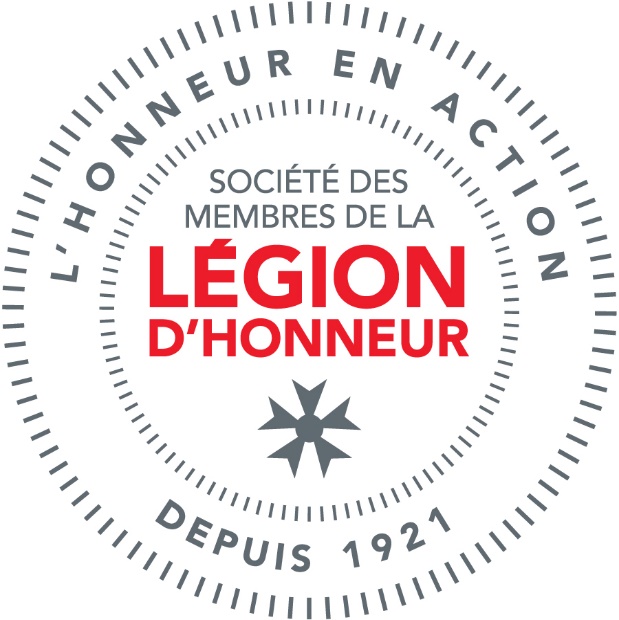 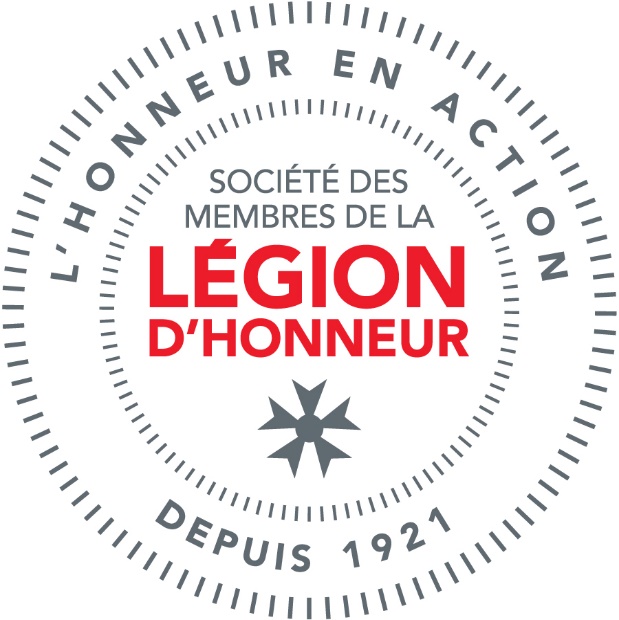 Réunion du jury  - Candidats 2023
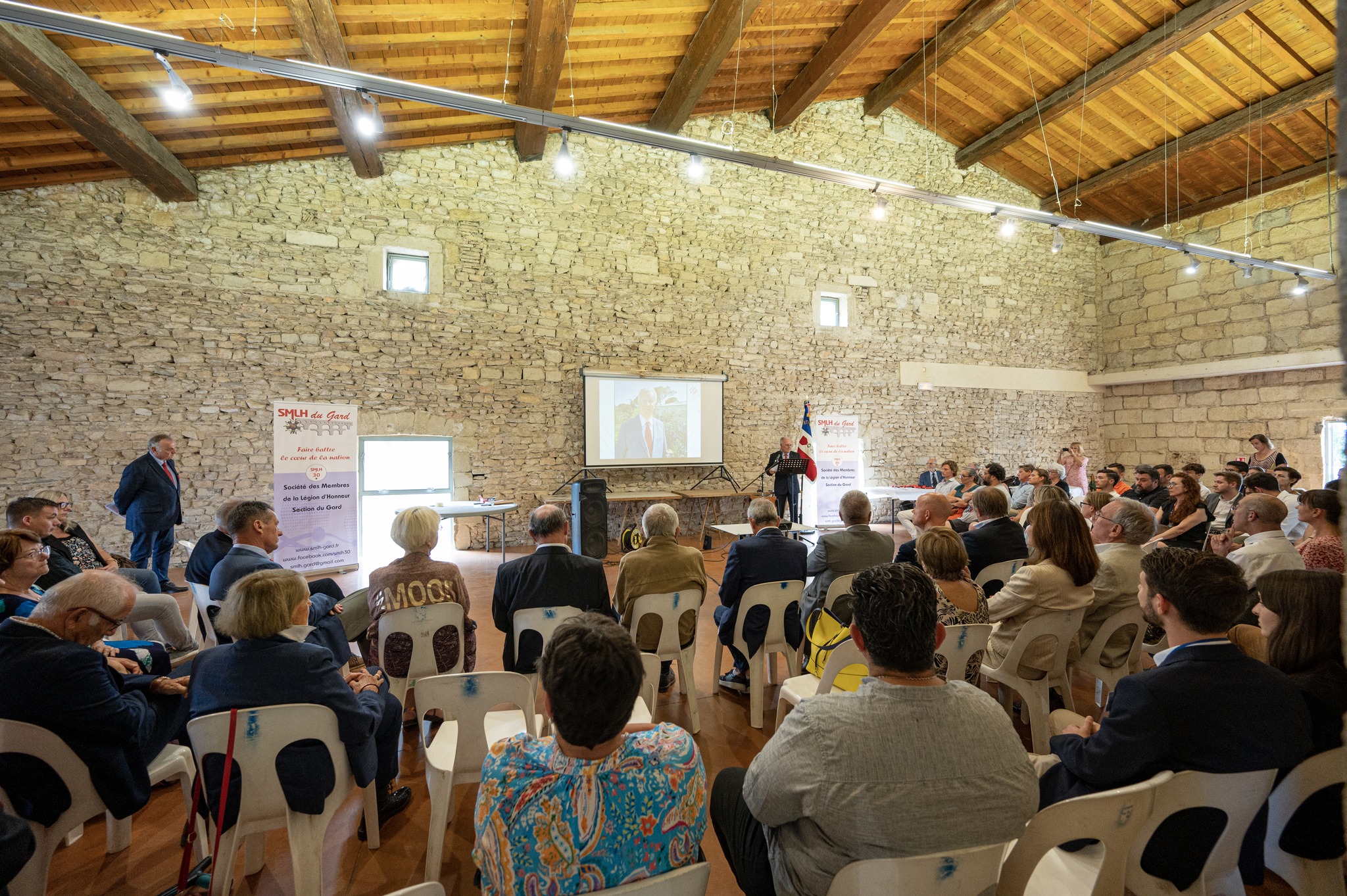 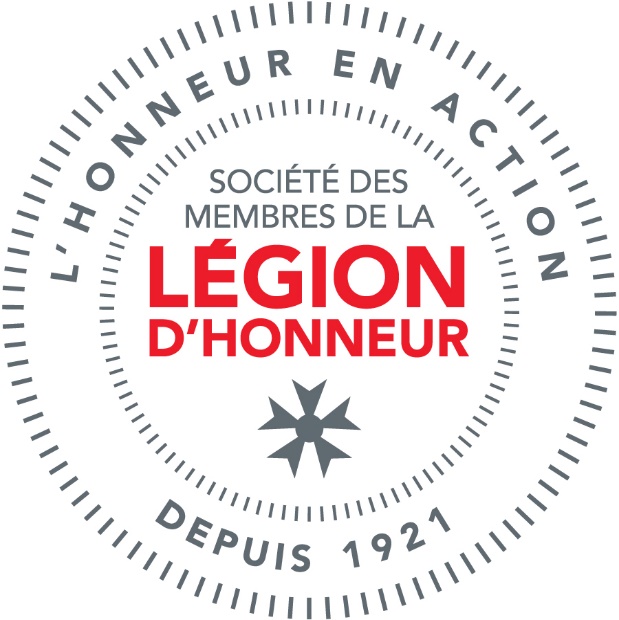 Cérémonie de remise des prix 2023
Chateau de Vestric
Vue de l’assemblée
19
Remise du Grand prix 2024 Par Monsieur le Directeur de cabinet du Préfet du Gard
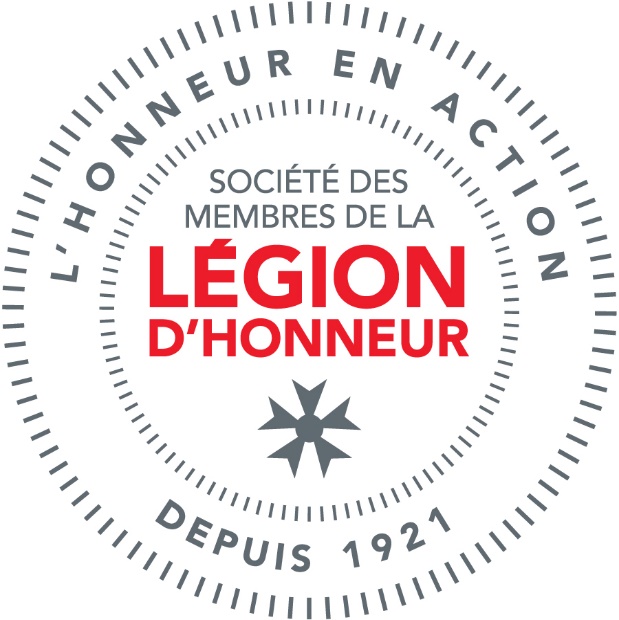 Remise du prix d’Excellence par Monsieur l’Inspecteur académique du Gard
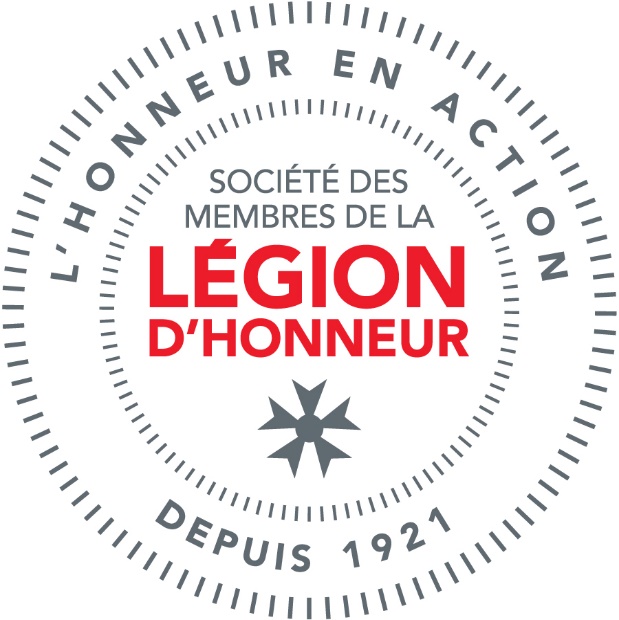 Remise du Prix du Jury 
par le Monsieur Claude CUIGUE 
Président départemental du Crédit Agricole
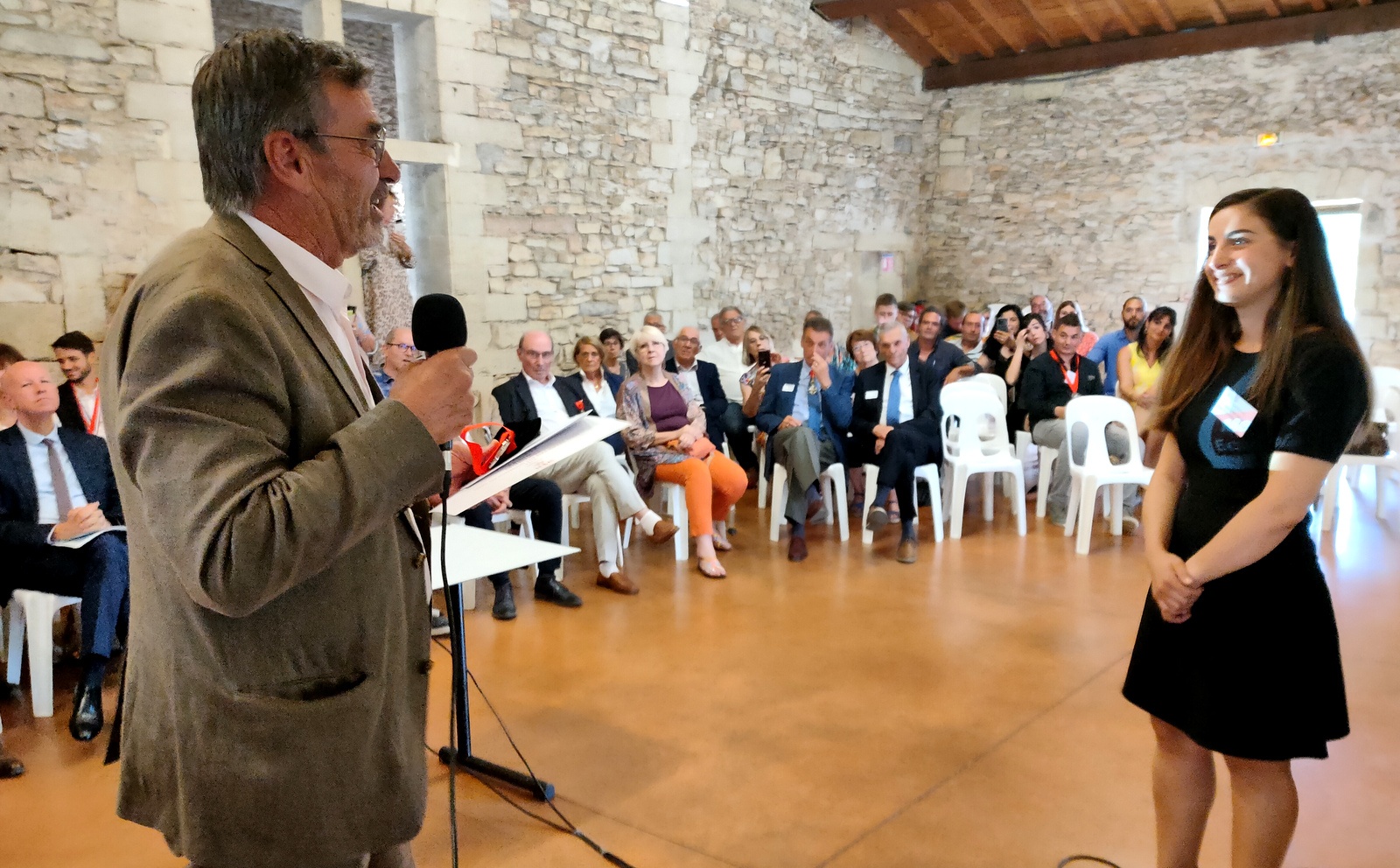 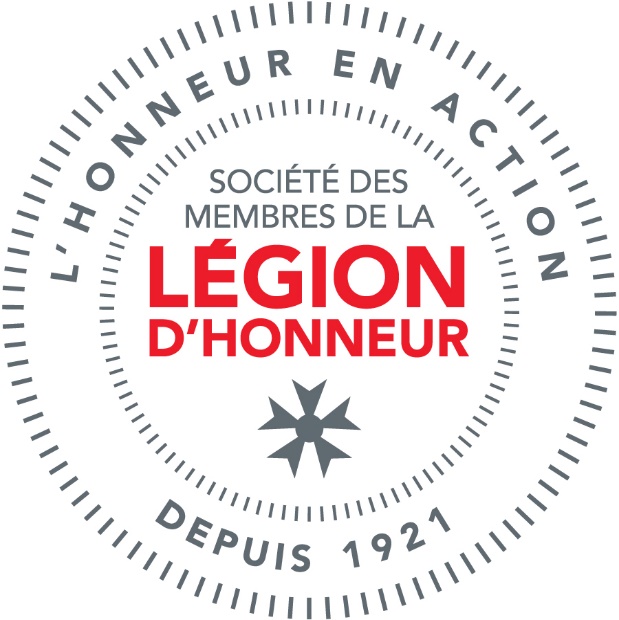 Remise des prix / Ensemble des lauréats 2023
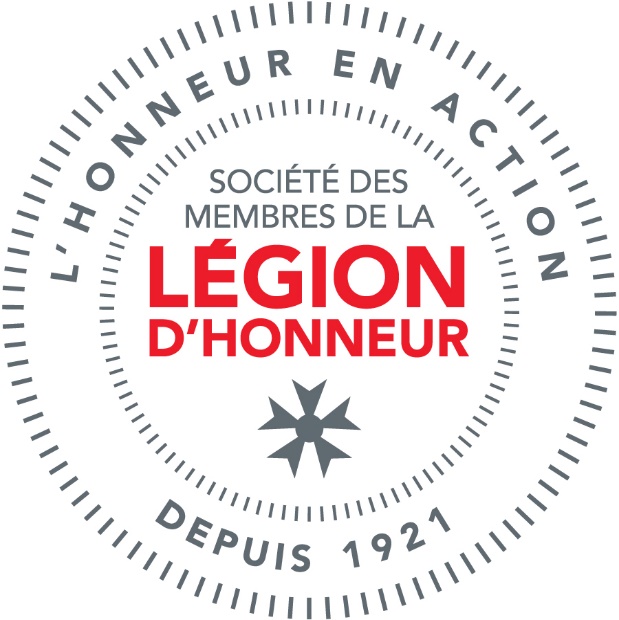 Cérémonie à ParisPrix national des Apprentis 2023
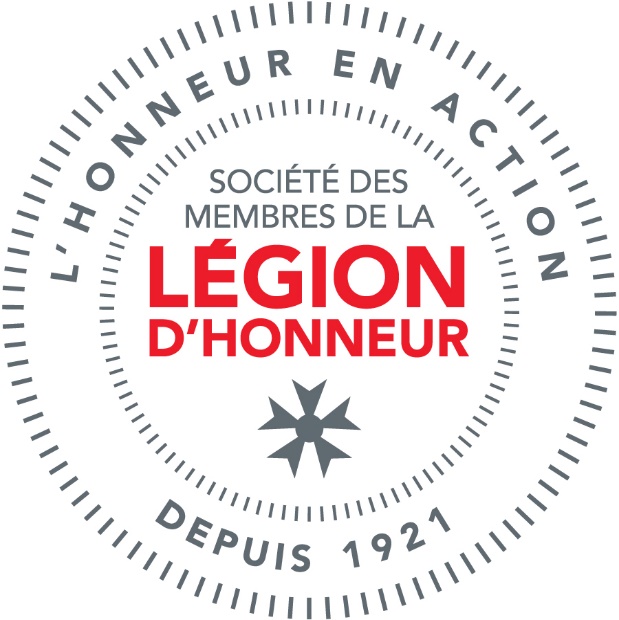 Lauréate Gardoise du Prix national des Apprentis 2023Melle Eloïse GALON
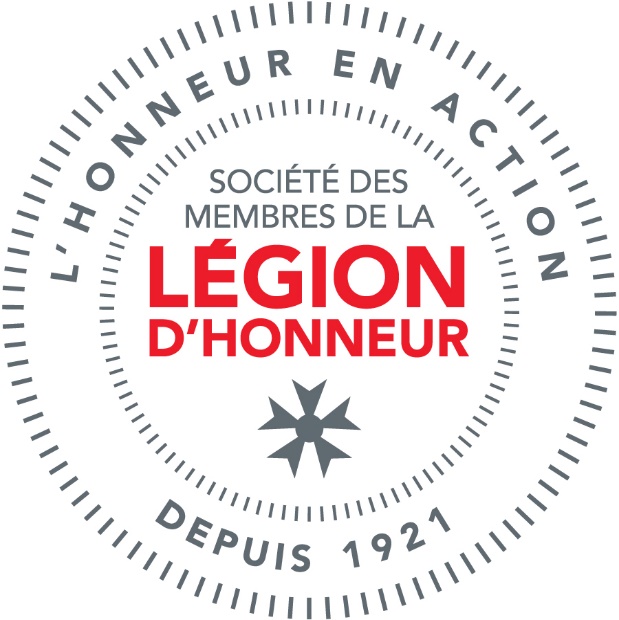 25
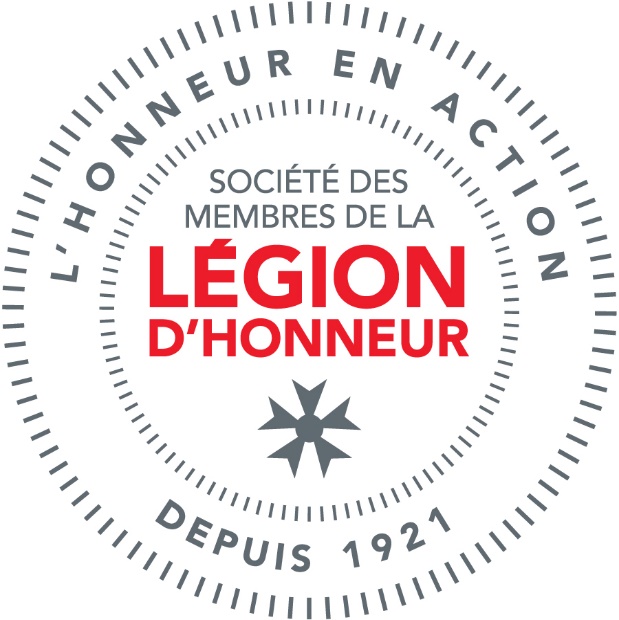 26
APRES 2021…    LES OLYMPIADES DE 2024
2ème édition des Olympiades de la jeunesse de la SMLH
NOTRE OBJECTIF POUR 2024

La transmission des valeurs, savoirs, savoir-être et savoir-faire est au cœur de chaque activité
                                          
RASSEMBLER
entre 2 500 et 3 000 jeunes lycéens de toute la France et de l’étranger
STIMULER

des équipes de jeunes avec une compétition numérique et une compétition physique
PROMOUVOIRavec nos 160 partenaires, les valeurs de solidarité à travers le sport, les métiers, la culture, le handicap, etc.
27
28
2ème édition des Olympiades de la jeunesse de la SMLH
Nous présentons 5 équipes

Lycée Sainte Marie Bagnols sur Cèze

Lycée d’Alzon Nimes

Lycée Philippe Lamour Nîmes

Institut d’Alzon département

Escadrille Air Jeunesse  Villeneuve (Base aérienne 115 d’Orange)
29
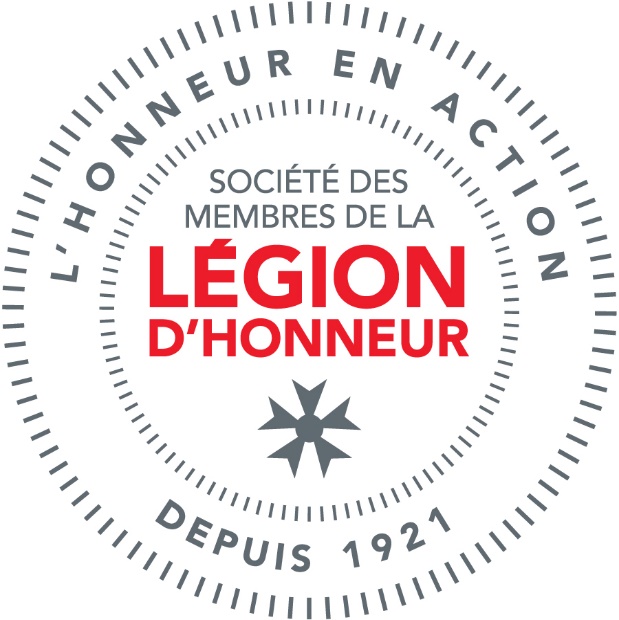 30
LA FINALE LE 26 MAI 2024
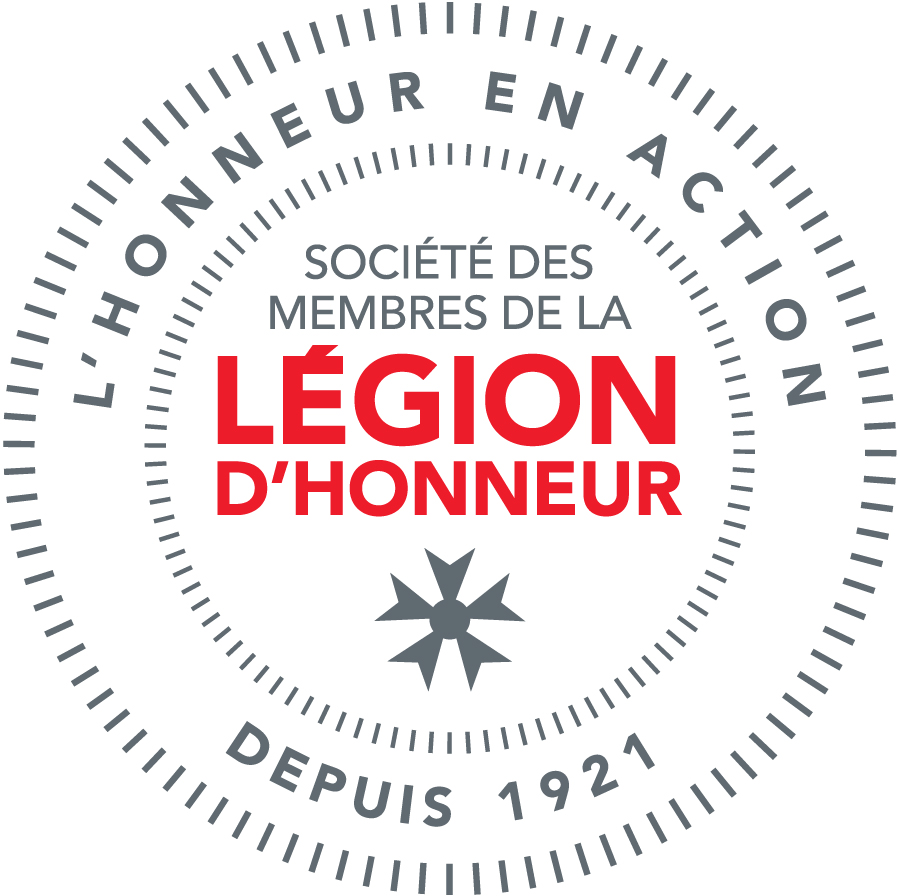 Intervention de
M. Daniel Jean VALLADE
Académie de Nîmes
Questions diverses
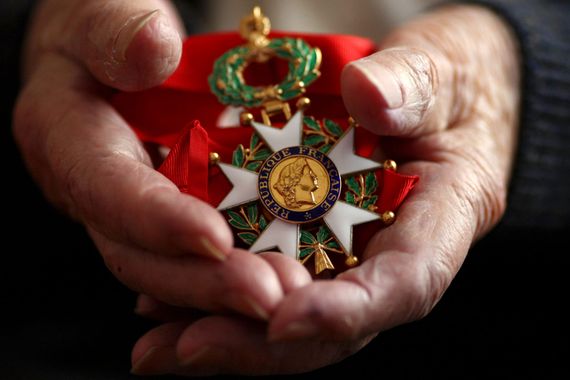